FÍSICA TERCEIRO ANO
TIO ROSY
Carga elétrica
e = 1,6 x 10 -19 C
Q = n . e
Carga elétrica é uma propriedade da matéria que proporciona a atração ou repulsão entre corpos.
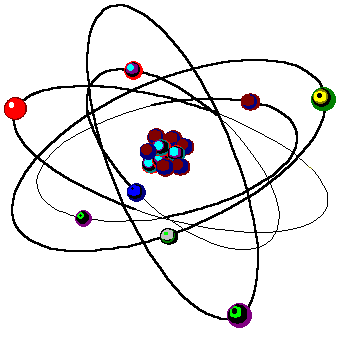 Quantização da carga elétrica
A quantidade da carga elétrica Q de um corpo é sempre múltiplo (inteiro n) do quantum de carga e
Quantum de carga ou carga elementar é a carga do elétron ou a carga do próton e em módulo vale:
Q = carga do corpo
n = n° de elétrons em excesso ou falta                                                         e = carga elementar
Conservação da carga elétrica
Em um sistema eletricamente isolado, a carga elétrica é constante, ou seja, é conservada.
Qsistema = constante
ANTES: +2C          +1C            Carga total: +3C
DEPOIS:+4C         -1C             Carga total: +3C
Observe que:
	Não foi criado ou destruído carga elétrica.
	Houve apenas movimento de carga de um corpo para o outro.
Condutor e isolante
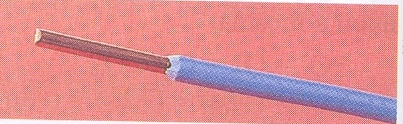 Condutor é o corpo no qual os portadores de carga movimentam-se com facilidade. Ex.: Fe, Cu, ligas metálicas etc.
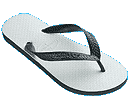 Isolante ou dielétrico é o corpo no qual os portadores de carga não se movimentam Ex.: borracha,  plástico etc.
MESMO SINAL: REPULSÃO SINAL CONTRÁRIO: ATRAÇÃO
PRINCÍPIOS DA ELETROSTÁTICA
PRINCÍPIO DA INTERAÇÃO ELÉTRICA
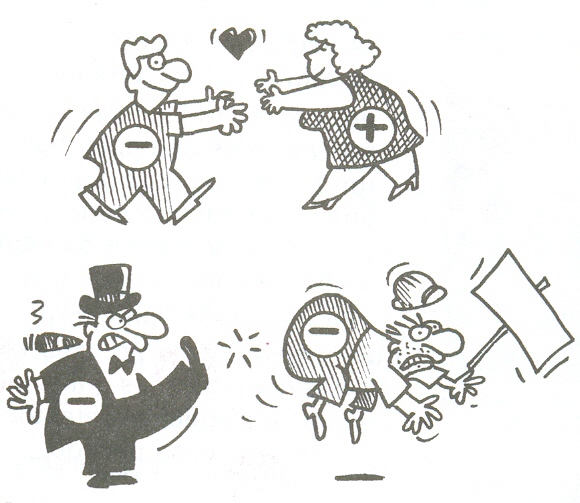 Qual o nome dessa força??
FORÇA ELÉTRICA
Atração e repulsão de corpos devido a carga elétrica
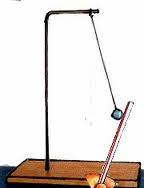 Corpos com carga de mesmo sinal se repelem
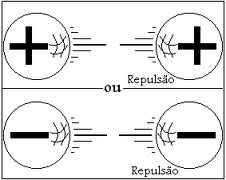 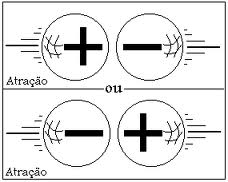 Corpos com carga de sinal contrário se atraem
Corpos carregados próximos de condutores neutros também sofrem  a ação de forças atrativas
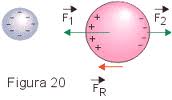 (PEIES) O princípio da conservação da carga elétrica estabelece que:
Solução: Segundo o principio da conservação da carga elétrica:
“Em um sistema eletricamente isolado, a carga elétrica total é constante, ou seja, é conservada.”
cargas elétricas de mesmo sinal se repelem
cargas elétricas de sinais opostos se atraem
a soma das cargas elétricas é constante em um sistema eletricamente isolado
a soma das cargas elétricas positivas e negativas é diferente de zero em um sistema eletricamente neutro
os elétrons livres se conservam
X
Processos de eletrização
Eletrização por atrito
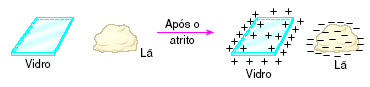 - Só se eletrizam por atrito materiais diferentes
Após o atrito os corpos ficam eletrizados 
com cargas de sinais contrários
Após o atrito os corpos ficam eletrizados 
com cargas de mesmo módulo
- Corpos se atraem
B
A
Após o contato
A
B
qB
qB´
qA
qA´
Eletrização por contato
Após o contato os corpos terão cargas proporcionais as suas dimensões.
Após a eletrização sempre os corpos ficam com cargas de mesmo sinal.
Após a eletrização os corpos se repelem.
B
A
Após o contato
A
B
qB
qA
qA´
qB´
Contato de corpos idênticos
Após o contato de corpos idênticos, eles ficam com cargas de mesmo módulo e mesmo sinal.
Eletrização por indução
1° passo: Aproxima-se indutor de induzido: observe que as cargas no induzido estão polarizadas
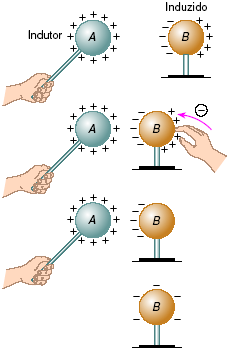 2° passo: Faz-se um contato no induzido. 
No contato elétrons neutralizam os prótons do lado direito do induzido. 

Observe que o induzido está carregado.
3° passo: Afasta-se o indutor: observe que o induzido fica eletrizado com carga de sinal contrário a do indutor.
(UFSM) Um bastão de vidro, depois de atritado, eletriza-se positivamente e atrai pequenas sementes eletricamente neutras, próximas a ele. Pode-se concluir que as sementes são:
condutores perfeitos
isolantes perfeitos
eletrizadas por contato
eletrizadas por indução
eletrizadas por irradiação
Solução:
É importante salientar que não existem condutores ou isolantes perfeitos.
A atração se dá porque as cargas elétricas na semente são induzidas para extremidade próxima do bastão de vidro.
X
Lei de Coulomb – Força Elétrica
N.m2
C2
Ko = 9.109
lQ1 l . lQ2l
      d2
F = K
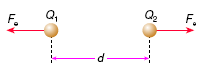 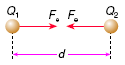 Repulsão: cargas Q1 e Q2 de mesmo sinal
Atração: cargas Q1 e Q2 de sinais contrários
F(N)
As duas forças que atuam nos corpos formam um par ação reação
d(m)
Campo Elétrico
F               q
lQl
 d2
E =
E = K
Campo elétrico: é definido como a relação entre o vetor força e a carga em dado ponto do espaço. É uma grandeza vetorial.
Módulo:
Unidades: N/C ou V/m
Direção e sentido:
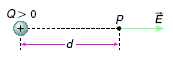 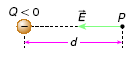 Carga positiva: Vetor campo elétrico saindo da carga fonte
Carga negativa: Vetor campo elétrico entrando na carga fonte
Campo Elétrico
Linhas de campo elétrico ou linhas de força
São as representações do campo elétrico
Quanto mais próximas as linhas,  mais intenso o campo elétrico
Campo elétrico criado por uma única carga elétrica:
(a) positiva                     (b)negativa
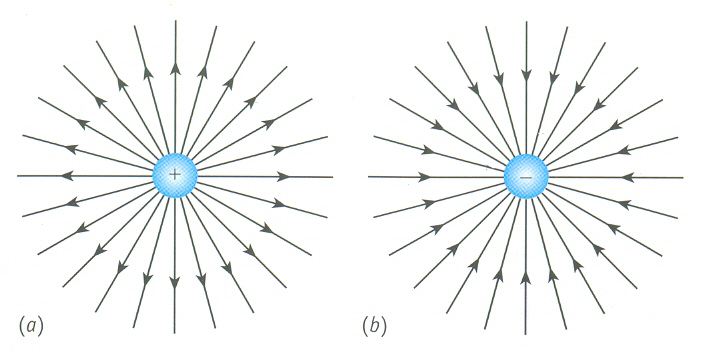 Campo Elétrico
Campo elétrico criado por duas cargas elétricas de sinais contrários:
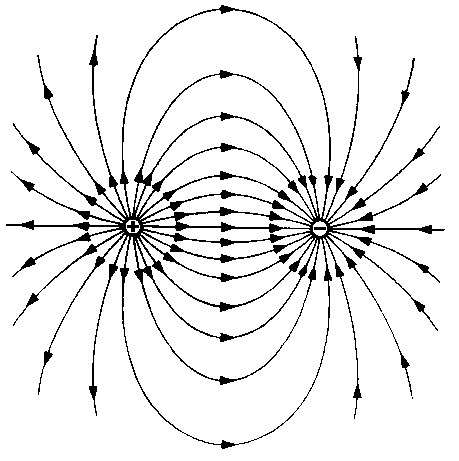 Campo Elétrico
Linhas de campo elétrico ou linhas de força
A intensidade do vetor campo elétrico é maior na região onde as linhas de campo elétrico estão mais próximas.
A direção do campo é tangente a linha de campo elétrico.
O sentido do vetor campo elétrico é o mesmo das linhas de campo elétrico.
Linhas de campo elétrico
Campo Elétrico
Movimento da carga em campo elétrico
F
+q
E
F
E
-q
A linha de força indica o sentido do movimento espontâneo da carga elétrica:
- Carga positiva no sentido da linha de força.
- Carga negativa no sentido contrário à linha de campo elétrico
(PEIES) No ponto P da figura, onde as linhas paralelas e eqüidistantes representam um campo elétrico uniforme, é colocado um corpo com carga +q. Desconsiderando a ação do campo gravitacional, o corpo se moverá para a:
Solução:
1º) Carga positiva desloca-se para pontos de baixo potencial.
2º) O potencial elétrico diminui no sentido de uma linha de campo elétrico. Logo a carga +q desloca-se para direita.
3º) A aceleração é dada por:
 a=F/m=E.q/m
Como E,q,m são constantes a aceleração tambem é constante logo o movimento é MRUV.
esquerda, em MRU
direita, em MRU
esquerda, em MRUV
direita, em MRUV
direita, com um movimento de aceleração variável
X
Ep   =  k lQ1 l . lQ2l
                    d
Ep
  q
V =
V = k Q
          d
Energia potencial (EP) e Potencial elétrico (V)
Energia potencial elétrica
Potencial elétrico V e tensão U
Q+ gera V+
Q− gera V−
Para um campo elétrico uniforme - CEU
U = E . d
Onde U = VA−VB é a ddp ou tensão
Campo e potencial de um condutor esférico
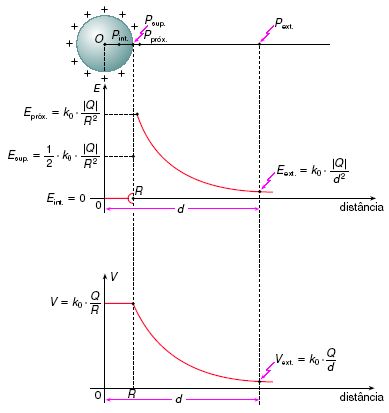 Em um condutor em equilíbrio eletrostático, as cargas elétricas livres permanecem na superfície.

Aplicação:
Blindagem eletrostática e cabo coaxial
.
(UFSM 98) São feitas as seguintes afirmações a respeito de um condutor eletrizado e em equilíbrio eletrostático:
I- A carga elétrica em excesso localiza-se na superfície externa.
II- No interior, o campo elétrico é nulo.
III- No seu interior, o potencial é nulo.
Está(ão) correta(s):
Solução: 
 I  
II  
III  
apenas I
apenas II
apenas III
apenas I e II
apenas I e III
X
Trabalho da força elétrica
O trabalho da força elétrica ou do campo elétrico depende da diferença de potencial
W = qU
Onde U é a diferença de potencial
U = Va – Vb
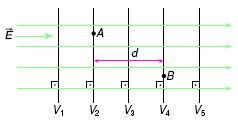 O trabalho independe da trajetória.
Se o trabalho for positivo o movimento é espontâneo. 
Se o trabalho for negativo o movimento é forçado.
+
+
+
+
+
+
+
+
-
-
-
-
-
-
-
-
(PEIES 03) A figura representa as linhas do campo elétrico  entre as placas de um capacitor de placas paralelas. Se uma partícula de massa de 1 g e carga positiva de 10-6 C é abandonada do repouso no ponto A e chega ao ponto B com velocidade de 2 m/s, a diferença de potencial entre as placas vale, em V:
Placa +
Placa -
Solução:
W=ΔEc
q.U=m.v²/2 - 0  (parte do repouso)
10-6.U=10-3.2²/2
U=2.10-3/10-6
U=2.10³V
A
B
2 x 106
5 x 105
2 x 103
2 x 102
2 x 10-6
X
Capacitância elétrica
C =
C =
Q 
V
Q 
U
Q(C)
Q = C.V + 0
V(v)
Lembre: 
A capacitância independe da carga Q e do potencial V
A carga Q depende da capacitância C e do potencial V
A área do gráfico define a energia potencial
Capacitância elétrica
A
d
C = ε0
Capacitor plano
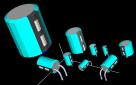 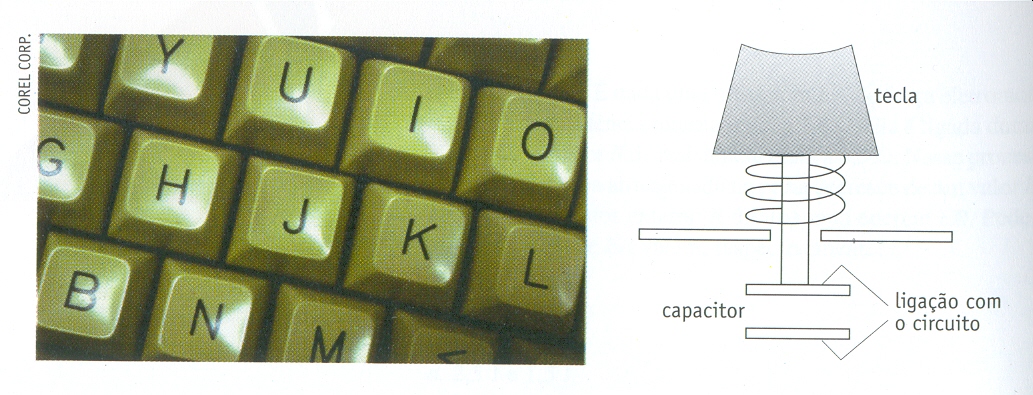 Do que depende que depende a capacitância?
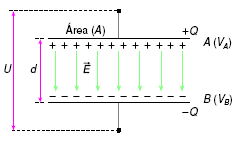 Permissividade do 
dielétrico
Capacitor de placas planas
Capacitor ligado a fonte (circuito fechado):
		U ou V = constante
Capacitor carregado e isolado (circuito aberto):
		Q = constante
Exemplo: tecla de computador
	Em um capacitor ligado a fonte, se a distância entre as placas diminui, a capacitância aumenta, a carga aumenta e a tensão é mantida constante.
Em um capacitor carregado e isolado, se a distância entre as placas diminui, a capacitância aumenta, a tensão diminui e a carga é mantida constante.
(UFSM-97) Uma diferença de potencial constante é mantida sobre um capacitor de placas paralelas. Então, a carga elétrica armazenada no capacitor:
I- É proporcional à área das placas.
II- É inversamente proporcional à distância entre as placas.
III- Diminui, se for colocado um isolante entre as placas.
Solução: 
Se U = constante no capacitor:
 I  A carga é proporcional a capacitância que é proporcional a área. 
II  A carga é proporcional a capacitância que é inversamente proporcional a distância entre as placas. 
III  O isolante aumenta o valor da permissividade dielétrica, logo aumenta a capacitância que aumenta a carga. 
Está(ão) correta(s):

apenas I
apenas II
apenas III
apenas I e II
apenas II e III
X
1
Cs
1
C1
1
C2
1
C3
=      +      +
Associação de capacitores
Em série
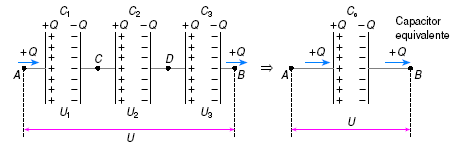 Propriedades:
Q = Q1 = Q2 = Q3
U = U1 + U2 + U3
Associação de capacitores
Em paralelo
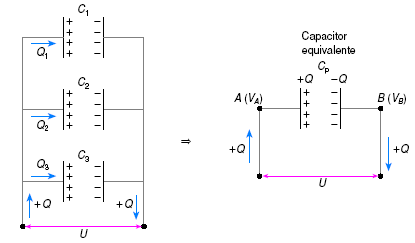 Propriedades:
U = U1 = U2 = U3
Q = Q1 + Q2 + Q3
Cp = C1 + C2 + C3